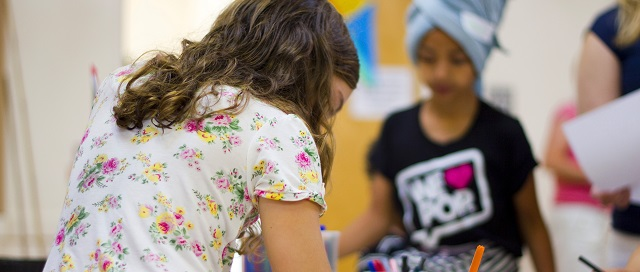 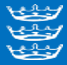 Diocese of Bristol
RANSFORMING CHURCH.
OGETHER.
Following Jesus
Serving Others
Transforming Communities
TC.T update - Diocesan Synod
Contents
TC.T background conditions
Progress so far
Table Discussion: - Parish conversations next steps
Good News Stories
General Q&A
Our Journeyso far
Bid approval and foundation building took 12 mths longer than expected / wanted
2024
2020/21
2023
2022
Conversation 
   Discernment
       Reflection
2nd bid for National Church money (£6.8m)
Building necessaryFoundations
Strategy and Workstream    creation
1st bid for National Church money
Engagement
Implementation
What is God calling us to do?
What structures do we need?
What practical things can we do?
How do we make things happen on the ground?
Headcount fromTC.T funding
Temp support (3yrs)		8%
Transformation team
CYP Strategy creator
Direct Parish Support			83%
Parish Dev, FEx, vacancy support
PCN people investment (15)
Disc & mission support
Church buildings support
Admin Centre staff
Clergy flourishing enabler
Volunteers, Racial Justice, EDI resource
CYP, Growing Faith enablers (14)
Partnerships, Grants, fundraising support
Capability increase		9%
Env & Sustainability resource
TCT Comms & Mktg team
Finance team
NCI Funding
method
Basis of award
How DSS requests funds
Detailed ‘bid’ for funding was submitted by Bristol Diocese.

£6.82m funding release was approved subject to NCI conditions (eg Governance, reporting, no change of use etc).
Parishes and Workstream leads create quarterly jobs list in line with Strategy.  Costs are calculated.

Finance team submit Qtly forecast with evidence to National Church, who transfer exact amount for that quarter.

At end of the quarter, Finance check what was spent and balance against next quarterly forecast.
N.B. DSS does not hold a ‘pot’ of money!
Contents
TC.T background conditions
Progress so far
Table Discussion: - Parish conversations next steps
Good News Stories
General Q&A
Missional
progress
Following Jesus
Serving Others
Supporting Volunteers
Deep lived out pathways
to faith
Max impact of Church buildings
Right forms of
Church, right places
Developing
& mobilising
U18s
Release Ministers to
Flourish
Transform Communities
Blessing our Priority
Communities
Enviro sustainable Diocese
Climate of Inclusion &
Racial Justice
Develop & sustain Partnerships
All areas progressing well
Programme BoardSummary (Feb 24)
Overall progress is Amber (i.e. no major issues)
Major areas of current risk:
     	- Budget:		- Parish Share
		- Parish Fundraising support
	- Parish Engagement
Contents
TC.T background conditions
Progress so far
Table Discussion: - Parish conversations next steps
Good News Stories
General Q&A
2024 Engagement schedule
Incumbent meetings held - Jan / Feb
LLM conference TC.T update - Feb
Chapter meetings hosted by Archdeacons- Apr / May
DSS Senior Leadership Team visit Deanery Synods - Feb onwards
Zoom mtgs open to whole Diocese - Qtly
Parish Officers training days - Jul / Sept
Conversations:planned next steps
Training Days for Parish Officers - Jul / Sept
Hasn’t been done for a while, this seems a good reason to do again
Specific training as needed (finance, governance etc)
Additional content related to TC.T - concept:  - TC.T original consultation and Strategy development        based on local input (3 Missional Visions)  - Change cycle (need for change, reasons for      reluctance, how to promote healthy discussion)  - Emphasise support available and practical ways      forward
TableDiscussion
Synod could help us by clarifying this point…….

‘What content should be included in the Parish Officer training days this summer / autumn?'
Contents
TC.T background conditions
Progress so far
Table Discussion: - Parish conversations next steps
Good News Stories
General Q&A
Good News Stories

(NB not just TC.T related!)
Good News
Chippenham Mission Area progressing well	- additional opportunities for other areas
  21 EOIs for U18 work received     - now being reviewed to identify how to support
  Workplace Wayfinders and Young Preachers    courses launched
Lydiard Millicent first in Diocese to put Pond in      churchyard
Good News
Simplified Faculty process:
 Archdeacons and DAC have worked hard to simplify Parish ability to make improvements:	eg to meet CNZ, improve accessibility, improve	     or add community facilities
Previously faculty required, now 14 more works can be applied for under ‘Additional Matter Order’
Bristol Diocese now has 41 AMOs, the highest in the country
Good News
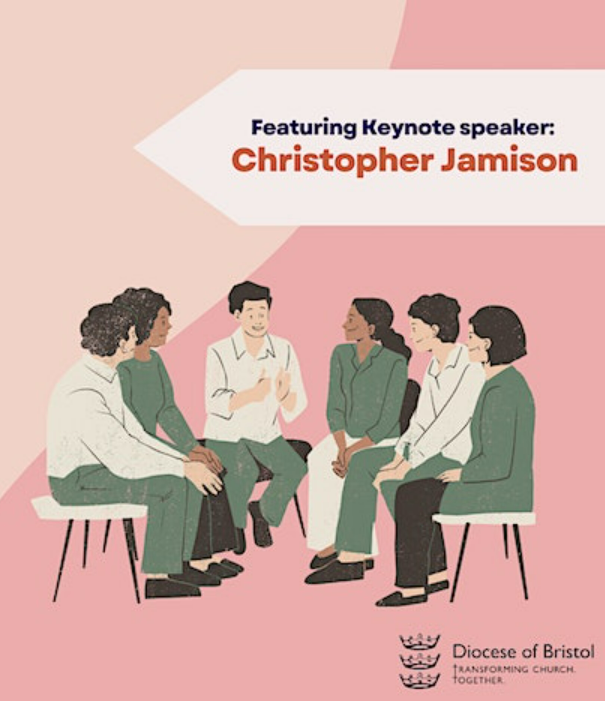 Growing Faith.Together Conference:
  
180 attendees
9 Parishes presented current activitiesand learnings
Christopher - model language of gracein hurting world
Workshops - ways to encourage discpathways in our lives and local churches
Stalls - SWYM, Mullers, Gold Course
Good News
Feedback on conference:
The short presentations at the start were really inspiring, and showcased lots of opportunities that were possible...                              			Paul Belcher, Yate Parish
 
Well organised. Lots of stimulating input. Really felt this was one of the best Diocesan conferences I have attended.  
				Nicola Stevenette, Christ Church, Swindon

I came away from the event feeling motivated and inspired.  We are now planning what we can do with the knowledge that we have gained. 					    Lisa Stephens, Coalpit Heath
Good News
Next Conferences:
11.05.2024: Everyday Faith - Pattern Church, Swindon: Exploring how churches can equip people to live as disciples making connections between our faith and every day life. Keynote Speaker: Steve Rouse from LICC

1﻿3.07.2024: We're in this together - St Paul's Church, Chippenham: 
An opportunity to reflect together on how we can create networks of support and communities that will encourage us in the journey of culture change
Contents
TC.T background conditions
Progress so far
Table Discussion: - Parish conversations next steps
Good News Stories
General Q&A